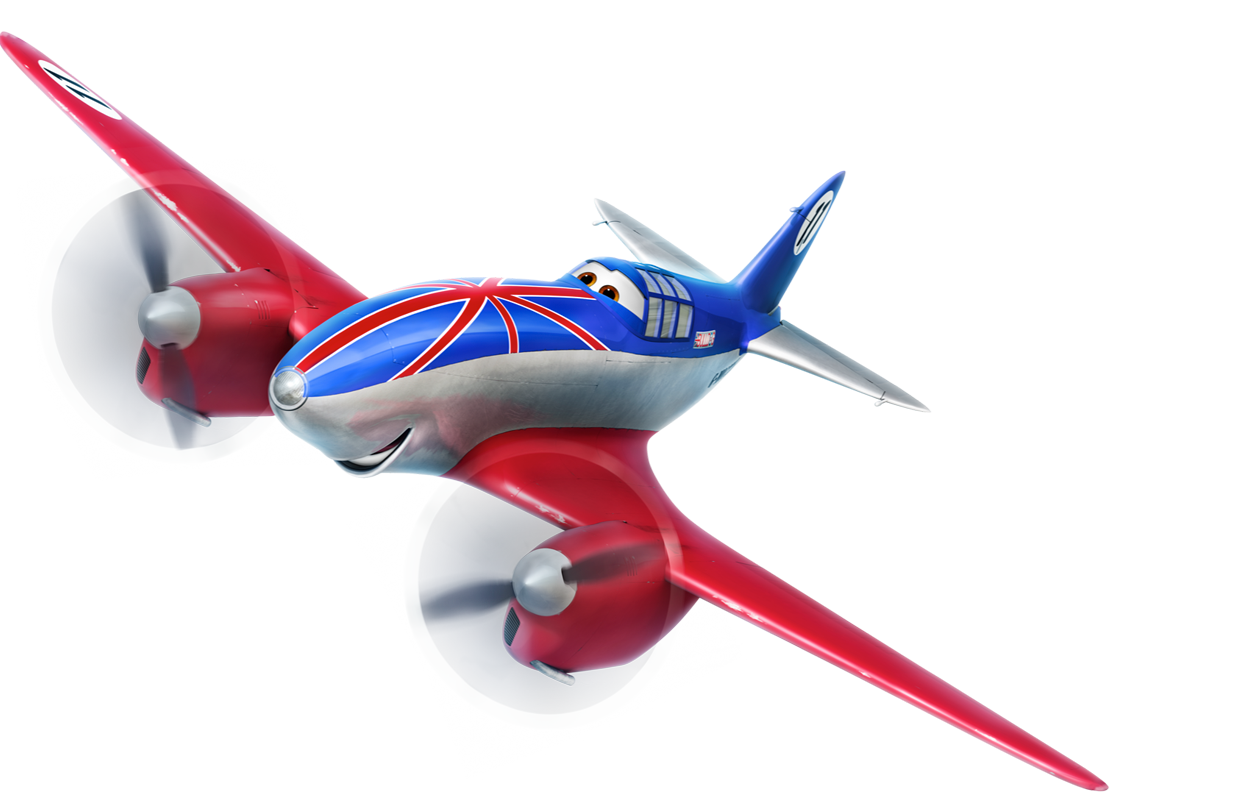 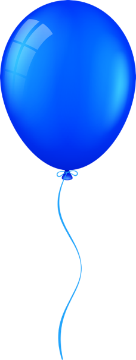 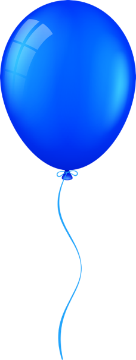 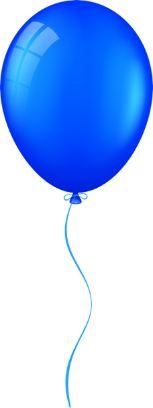 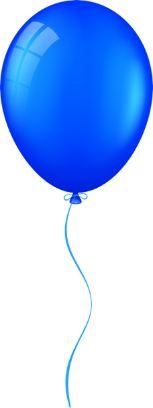 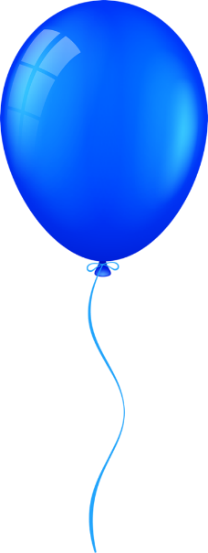 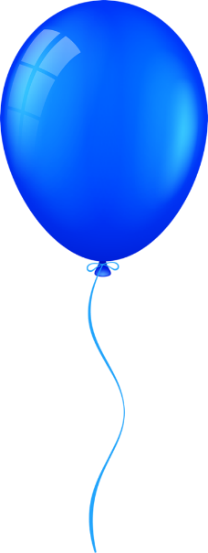 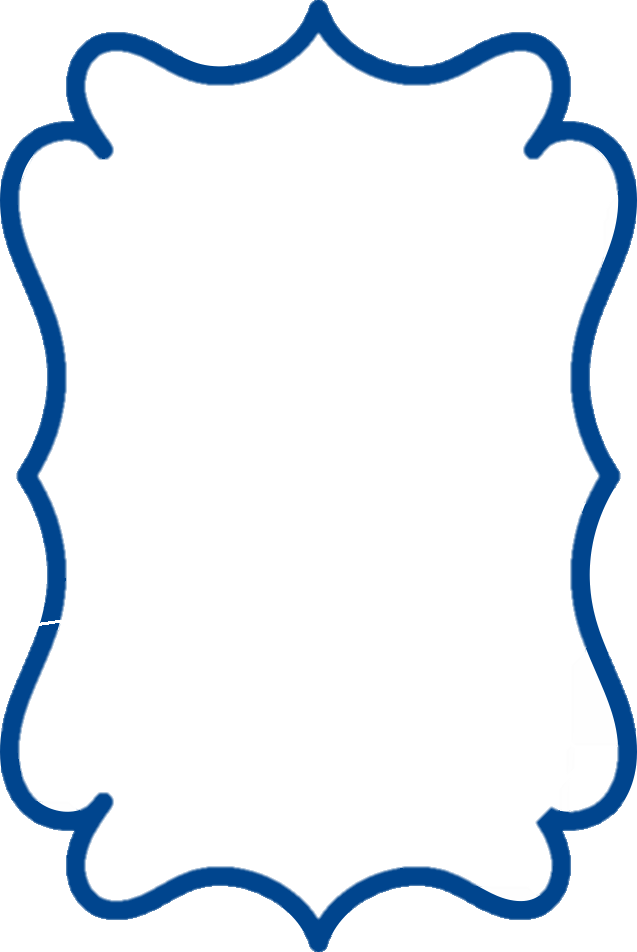 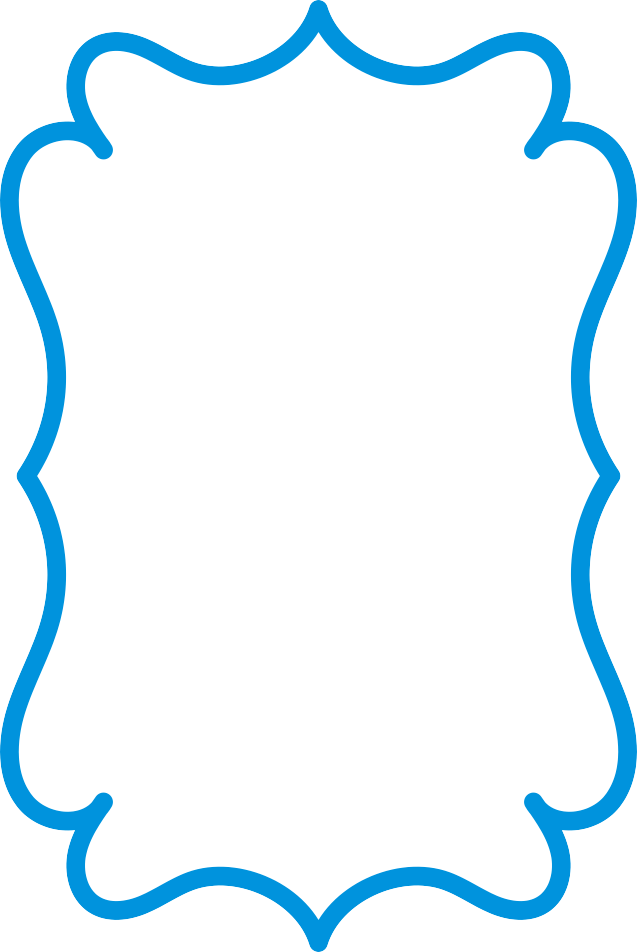 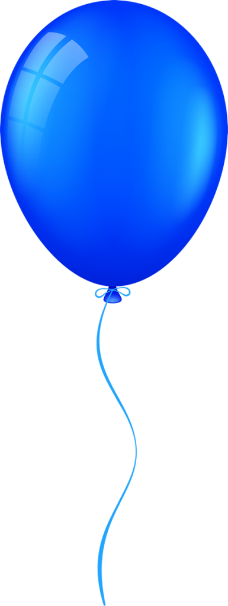 ¡FELIZ CUMPLEAÑOS!
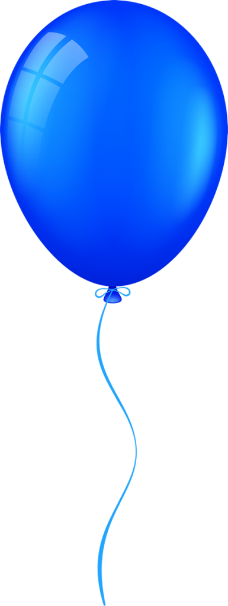 Miguel
Ven acompañame a celebrar…
Mis 8 añitos
¡Será un día Divertido!
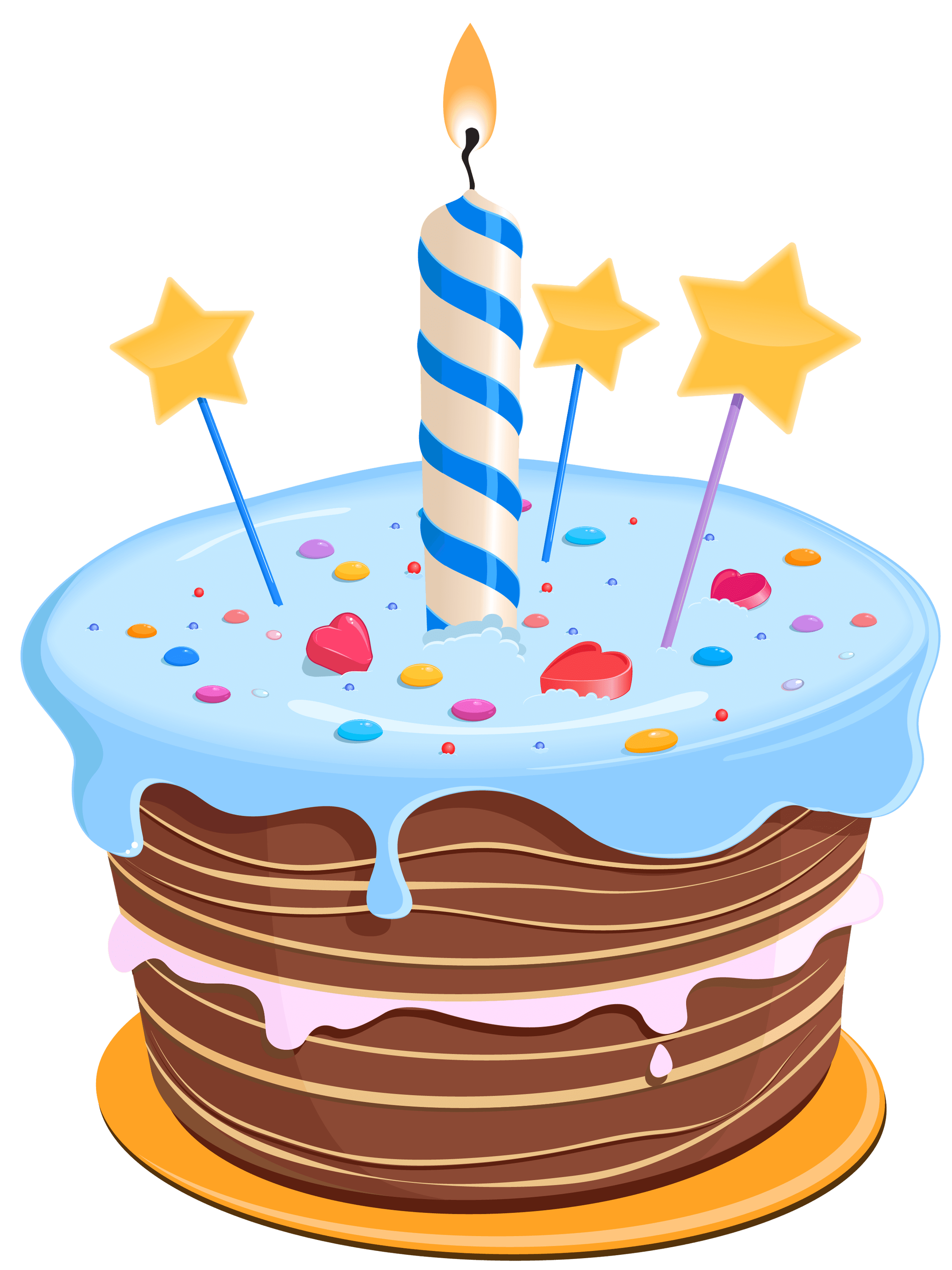 Dia: Sabado 24 de julio 
Hora: 4:00 pm 
Lugar: calle Los 
Rosales #120
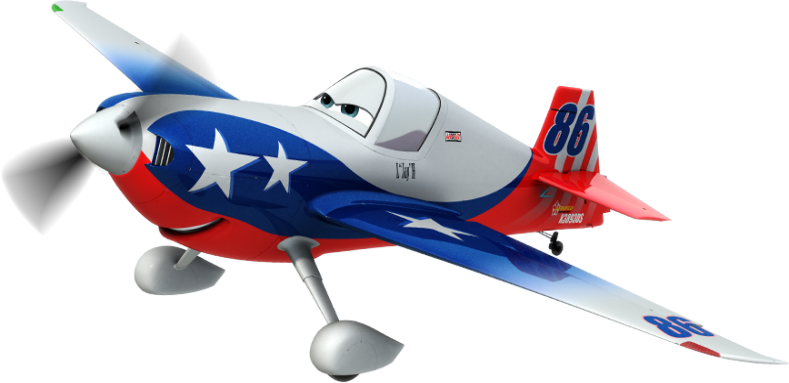 www.megaidea.net